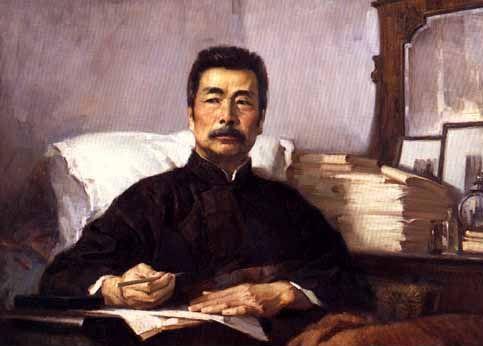 26 我的伯父鲁迅先生
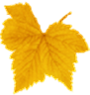 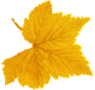 预习导学
gǎo
wǎn
huǎng
zǎo
hú
lún
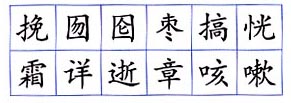 sòu
shuāng
zhāng
ké
shì
xiáng
我会读
遗体      殡仪馆       追悼      吊唁        挽联       
致敬      爱抚          团聚        水浒传    情节  
记性     保存     小约翰         阴暗          呻吟     
低微      镊子     硼酸水       敷药        寒意      
深奥     详细        枯瘦         女佣          逝世        
文章        咳嗽      失声痛哭        囫囵吞枣            
张冠李戴          马马虎虎       恍然大悟            
北风怒号           匆匆忙忙      饱经风霜
解释以下词语的意义。
对死者表示沉痛的怀念。
追悼：
失声痛哭：
挽联：
吊唁：
囫囵吞枣：

张冠李戴：

饱经风霜：
因悲痛过度而哽咽，哭不出声来。
哀悼死者的对联。
祭奠死者并慰问家属。
把枣子整个吞下去。比喻不加分析地笼统接受。
姓张的帽子戴在姓李的头上了。比喻弄错了对象或弄错了事实。
形容经历过很多的艰难困苦。
学习目标
1.正确理解“追悼、失声痛哭”等词语。
2.有感情地朗读课文，把握课文内容，结合时代背景理解含义深刻的句子，感受鲁迅先生爱憎分明，为自己想得少，为别人想得多的高尚品质，
3.学习抓住语言、动作、神态描写表现人物品质的方法。
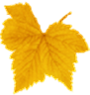 按要求读文
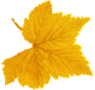 1.作者回忆了鲁迅先生的那几件事？
   试着用小标题概括每件事。
2..画出你认为含义深刻的句子，体会体会，
     读不懂时与同桌讨论。
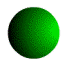 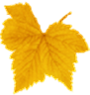 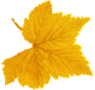 追悼会上
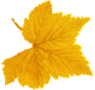 谈论《水浒传》
笑谈“碰壁”
燃放爆竹和花筒
救助车夫
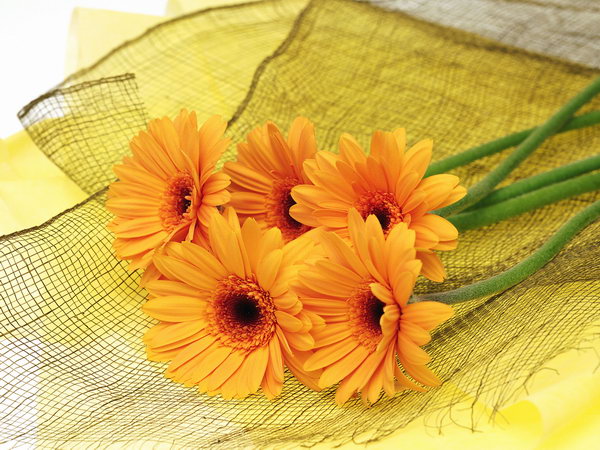 关心女佣
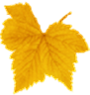 我呆呆地望着来来往往吊唁的人，想到我就要永远见不到伯父的面了，听不到他的声音了，也得不到他的爱抚了，泪珠就一滴一滴地掉下来。
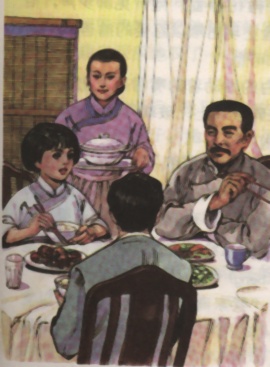 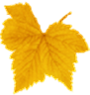 1、交流“谈《水浒传》”
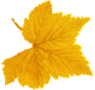 “哈哈，还是我的记性好。”
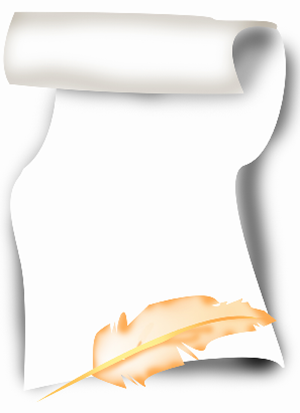 联系上文，因为我读《水浒传》没把内容搞清楚还张冠李戴地乱说一气，伯父说的这句话。话中婉转地不失风趣地批评教育了我，读书要认真，不能囫囵吞枣。反映了鲁迅先生关心、爱护青少年的品质。
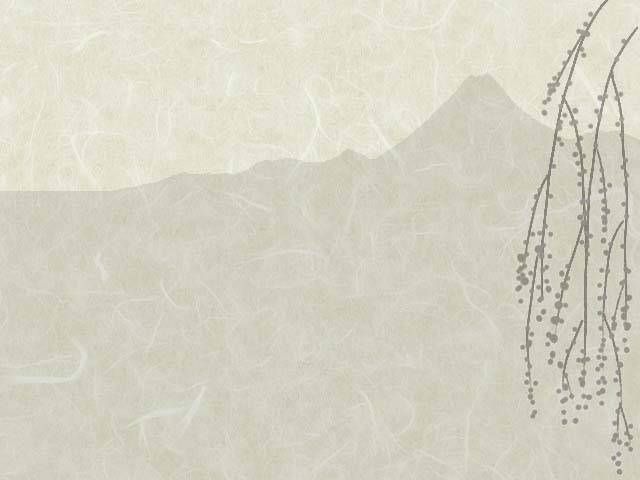 2、交流“碰壁”
“你想，四周围黑洞洞的，还不容易碰壁吗？”
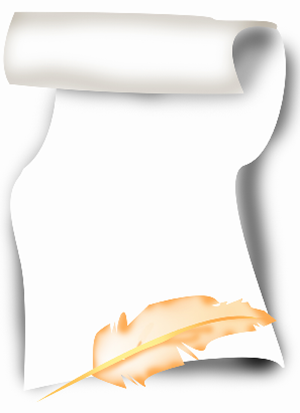 “四周黑洞洞的”指的是旧社会的黑暗。

  “碰壁”指做事不顺当。因为这里指的是与反动势力作斗争时受到的挫折与迫害这句话的意思鲁迅用幽默的语言讽刺了当时的黑暗。

  “四周黑洞洞的，还不容易碰壁吗？ 意思是指在暗无天日的旧社会，革命者处处受压迫，人民革命斗争处处遭到镇压。
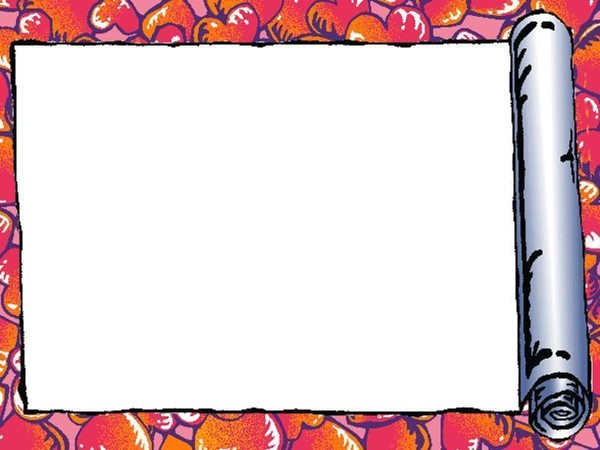 小资料：
         当时的社会非常黑暗，劳动人民过着饥寒交迫暗无天日的悲惨生活，鲁迅先生写了许多文章，抨击国民党反动派的黑暗统治，揭露旧社会的罪恶，号召人民奋起抗争，引起反动派的极度恐慌，他们千方百计地查禁鲁迅的作品，不允许发表，而且对他本人进行了残酷的迫害。
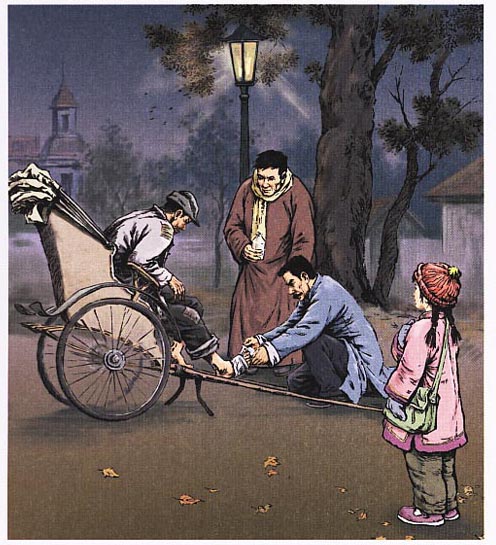 3、交流“救助车夫”
重点朗读以下文段
注意其中动词的使用
爸爸跑到伯父家里，不一会儿，就跟伯父拿了药和纱布出来。他们把那个拉车的扶上车子，一个蹲着，一个半跪着，爸爸拿镊子夹出碎玻璃片，伯父拿硼酸水给他洗干净。他们又给他敷上药，扎好绷带。
伯父又掏出一些钱来给他，叫他在家里休养几天，把剩下的药和绷带也给了他。
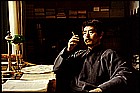 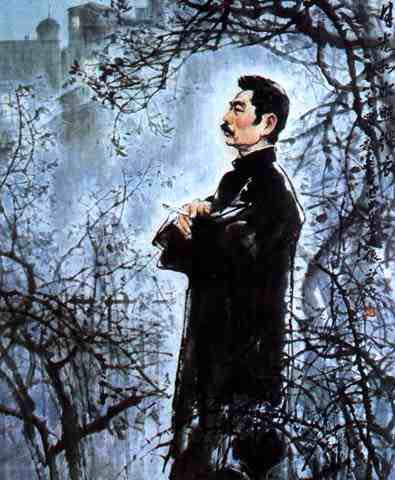 重点理解下面的句段
  注意划线的词语的含义
这时候，我清清楚楚地看见，而且现在也清清楚楚地记得，他的脸上不再有那种慈祥的愉快的表情了，他变得那么严肃。他没有回答我，只把枯瘦的手按在我的头上，半天没动，最后深深地叹了一口气。
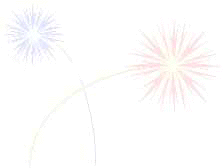 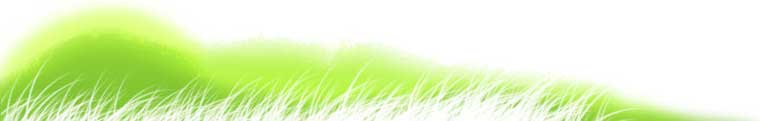 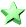 这里的两个“清清楚楚”强调了当时的情景给“我”的印象之深；他“变得那么严肃”，手“半天没动”，“深深地叹了一口气”等表情、动作的描写，说明鲁迅先生看到了旧社会的罪恶。这段话表现了鲁迅先生对旧社会的痛恨和对劳苦人民的极大同情。
4、交流“关心女佣阿三”
她说：“周先生自己病得那么厉害，还三更半夜地写文章。有时候我听着他一阵阵接连不断地咳嗽，真替他难受。他对自己的病一点儿也不在乎，倒常常劝我多休息，不叫我干重活儿。”
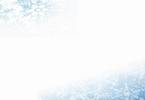 为别人想得多
为自己想得少
    爱憎分明
关心穷苦人
（果）
（因）
我的伯父鲁迅先生
谈《水浒传》
关心子女
谈“碰壁”
敢于斗争
爱戴
燃放爆竹和花筒
救助车夫
女佣回忆
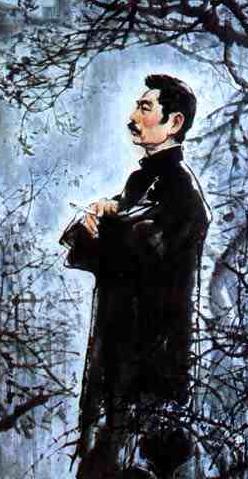 的确，伯父就是这样的一个人，他为自己想得少，为别人想得多。
一个秃顶的老人刚走进来站了一下，忽然埋下头低声哭了。另一个十三四岁的女孩子已经走出了灵堂，却还把头伸进帷幔里面来，红着眼圈哀求道：“让我再看一下吧，这是最后的一次了。”　　灵堂里灯光不够亮。一群小学生恭敬地排成前后两列，一齐抬起头，痴痴地望着那张放大的照片。忽然一个年纪较大的孩子埋下头鞠躬了。其余的人马上低下头来。有的在第三次鞠躬以后，还留恋地把他们的头频频点着。孩子们的心是最真挚的。他们知道如今失掉一个爱护他们的友人了。
“救救孩子，”我的耳边还仿佛响着那个老人的声音。我所认识的一个杂志社的工友意外地来了。他红着脸在灵堂的一角站了片刻，孩子似地恭恭敬敬行了三个礼，然后悄悄地走开了。　……　　我的耳朵是不会误听的，像这样的哭声我每天至少要听到几次。我的眼泪也常常被它引了出来。　　　　　　　　　　　　　　选自　巴金《永远不能忘记的事》
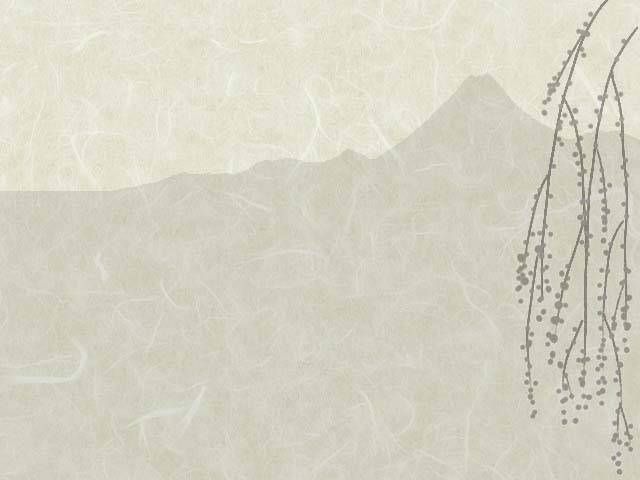 有的人
  有的人活着，他已经死了； 
 有的人死了，但他还活着。 
 有的人，骑在人民头上：“啊，我多伟大！”
 有的人，俯下身子给人民作牛马。 
 有的人，他活着别人就不能活； 
 有的人，他活着为了多数人更好地活。 
 骑在人民头上的，人民把他摔倒； 
 给人民作牛马的，人民永远记住他！
著名诗人臧克家对鲁迅先生的评价 ：
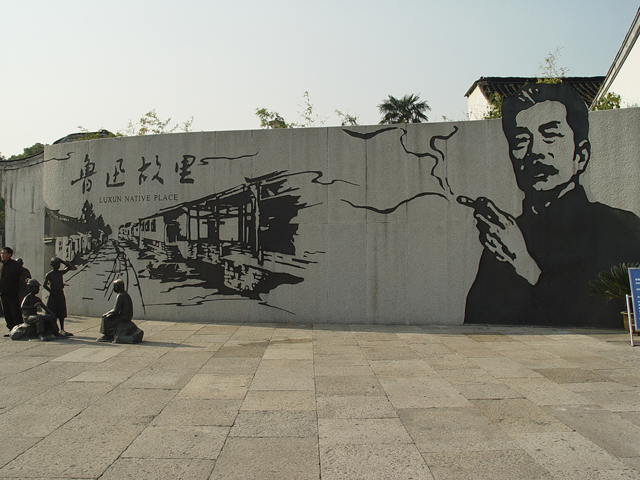 谢谢大家!